English class!March sixteenth
Route
1.
Objective

2.
Review of vocabulary
3. 
Quizizz activity

4.
Quizizz activity 2

5.
Questions
2
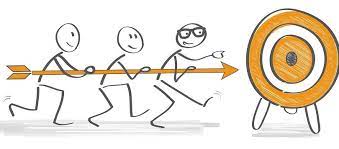 1. Objective:
To practice last year vocabulary:
Ordinal numbers, physical and personality descriptions and questions.
3
2.
Review of vocabulary
https://www.baamboozle.com/game/392448
4
3.
Quizizz activity
https://quizizz.com/join?gc=13392834
5
4.
Quizizz activity
https://quizizz.com/join?gc=27130818
6
5.Questions
On your notebooks write and answer these questions:

How old are you?
Who is your best friend?
How old is your best friend?
Where do you live?
When is your birthday?
What does your best friend look like?
What is your best friend like?
7